Big GOALS: Expanding Understanding of Student Achievement and Progress
Wisconsin Department of Public Instruction
Last Updated: May 2011
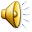 [Speaker Notes: Hello, and thank you for watching this brief presentation from the Department of Public Instruction on measuring and understanding student academic growth.]
This Presentation
GOALS: the growth oriented achievement learning system 
The big picture
Why measure academic growth?
Answering questions about performance
Different ways of measuring growth
Focus on Student Growth Percentiles
Reporting Academic Growth
Interactive visualization that guides users
DPI’s plans for GOALS
DPI’s vision for data use
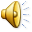 [Speaker Notes: This presentation will include information about DPI’s vision for reporting growth, including information about different ways to calculate growth and why DPI feels it is important to include information about academic progress over time in conversations at a school and district level.  I will then introduce student growth percentiles, the measure of growth that DPI will report directly to districts.  Finally, I will talk about how DPI plans to produce and provide growth reports to districts and how these plans fit into an overall vision for data access and reporting for the state.]
Measuring & Reporting Academic Growth: GOALS
Growth oriented Achievement Learning System
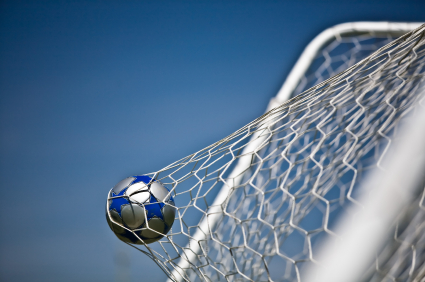 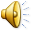 [Speaker Notes: We’re calling our collection of growth reports the Growth Oriented Achievement Learning System, or GOALS. While this presentation focuses in large part on one way of measuring growth—student growth percentiles—we anticipate that GOALS will in the future include other measures of growth.  Please notice that we’re not declaring any single measure of growth “The Wisconsin Model.” This is intentional and I’ll discuss that more in a moment.]
Growth Project Goals
Establish a robust and useful method for measuring student academic growth that 
Provides results that will accurately inform classroom-, school- and district-level decision making
Is easily understood by a variety of users
Is based on individual student data
Can be aggregated to multiple levels
Establish a method for reporting/visualizing student academic growth that
Is engaging, accessible, and easily understood by a variety of users
Is available in an interactive format that allows users to explore the data as needed
Incorporate professional development throughout the implementation process and the reports themselves
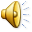 [Speaker Notes: The Department of Public Instruction has been researching different measures of growth for some time, in an effort the provide growth reports that meet the criteria listed here: first, we want to provide a measure of growth that can be used to inform conversations at classroom, school, and district levels, but that is based on a measure of individual student growth.  Next, we want to ensure that the measure of growth we select will be accompanied by visualization—tables and reports—that are engaging, easy to access, and easy to use for a variety of users.  We also want those reports to be available in an interactive, online format that allows users to explore the data as needed.  And last, but certainly not least, we want to make sure that high quality professional development is incorporated into the implementation process, professional development that is created in partnership with district and CESA staff.]
Growth Project Goals
Establish a robust and useful method for measuring student academic growth that 
Provides results that will accurately inform classroom-, school- and district-level decision making
Is easily understood by a variety of users
Is based on individual student data
Can be aggregated to multiple levels
Establish a method for reporting/visualizing student academic growth that
Is engaging, accessible, and easily understood by a variety of users
Is available in an interactive format that allows users to explore the data as needed
Incorporate professional development throughout the implementation process and the reports themselves
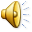 [Speaker Notes: Let’s first talk about measures of growth.]
Academic Growth
There are many ways to calculate academic growth
Gain
This year’s score minus last year’s score
Normative models
Compare a student’s growth with other students’ growth
To which students should we compare?
Probability of Proficiency
Determine which students are “on track” to reach proficiency
Value-added models
Use statistical controls to assign a quantitative amount of “value added” by a particular educator, program, school, or district
There are many levels to consider:
Individual student, classrooms, grades, schools, districts
It is important to have a model that can meet the needs of calculating growth at these different levels.
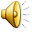 [Speaker Notes: When discussing academic growth, it is really important to remember that there are many ways to calculate growth, and that some measures are better suited to answer certain types of questions.  Here you see several types of growth measures:  To calculate a gain measure, you simply subtract this year’s score from the prior year’s score – a pretty simple measure.  

Oftentimes, people who look at gain measures then ask a question something like “well, how do I know what this measure means?  How do I know how this amount of growth compares to other students or groups of students?”  People asking such questions are looking for normative information; they want to compare growth to that of similar students.  Normative measures differ in how students are compared to one another.  

We can also calculate probability of proficiency models, in which a student or group is determined to be “on track” based on their growth trajectory and whether they will reach proficiency within a certain time period.  

Finally, value-added models use statistical controls in an effort to provide an “apples to apples” comparison of change in student performance over time, and assign a quantitative amount of “value added” by a particular educator, program, school, or district.

When considering different measures of growth, it is important to factor in the level at which you are trying to measure.  Are you asking questions about individual students, classrooms of students, or larger groups?  In our position as the state agency, DPI feels it is important to select a measure that provides information about growth both at an individual student level and for larger groups.]
Introducing…Student Growth Percentiles
Like pediatric growth percentiles
Doctor takes a series of basic measurements.
Those measurements are compared to children of the same age and gender.
A child’s measurement places her/him in a growth percentile.
Example: A 12-month-old boy who is 30.5” long falls into the 75th percentile.
He is as long or longer than 75 percent of boys his age.
The Center for Disease Control website says:
Growth charts are not intended to be used as a sole diagnostic instrument. Instead, growth charts are tools that contribute to forming an overall clinical impression for the child being measured.
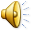 [Speaker Notes: And so, I’d like to introduce student growth percentiles: the measure of growth for which DPI is providing reports to districts.  

We like to explain student growth percentiles by relating them to pediatric growth percentiles.  When a small child is born, he or she has regular check-ups, where the doctor takes a series of measurements to monitor that child’s physical growth, things like height and weight.  The child’s results are them compared to similar children.  In this case, ‘similar’ is defined as children of the same age and gender.  So, for example, if we have a 12-month old boy who is 30.5 inches long, he falls into the 75th percentile for length.  In other words, he is as long or longer than 75% of boys his age.  So, in addition to having a basic measurement—how long the child is—we also have some normative information, or how that measurement compares.

A friendly reminder that comes from the center for disease control, but relates so well to academic measures—even beyond growth: “Growth charts are not intended to be used as a sole diagnostic instrument.  Instead, growth charts are tools that contribute to forming an overall clinical impression for the child being measured.”  

Consider our expectations for our health care professionals: that they collect a variety of information about their patients before making a diagnosis, information that includes patient history, qualitative information about how a person feels, and data such as results of clinical measurements, weight or blood pressure; we should expect no less from ourselves as data-informed practitioners in the education world.]
Student Growth Percentiles
Like pediatric growth charts, Student Growth Percentiles (SGP) compare an individual student’s measurement (assessment scale scores) to similar students.
How are similar students defined?
By students with similar test score histories
Students with similar test scores in prior years
Not by gender, race/ethnicity, age
The realm of what’s possible, not limited by ceilings or floors
Allows us to answer questions like
How did my child’s growth compare to similar students’?
Is my child on track to reach or maintain proficiency?
Is there a gap in growth between different student groups?
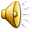 [Speaker Notes: Moving on to actual student growth percentiles.  Again, we take a student’s measurement – in this case, their change in scale scores across two years – and provide some normative information.  Specifically, we compare the student to students who have the same test score history.]
Student Growth Percentiles
Give us several pieces of information:
Student’s scale score
Ashton scored 450 on the math assessment
Change in scores across years
Last year Ashton scored a 400
His change is 50 scale score points
Growth Percentile
This year, Ashton showed growth (represented by change in scale scores) in the 67th percentile: his change in scale scores was equal to or larger than 67 percent of students who have the same scale score history
Growth Trajectory
Given his current status, the levels of growth Ashton would have to demonstrate to reach X proficiency category, or to remain in his current category
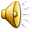 [Speaker Notes: For example, if Ashton scored a 400 on last year’s math assessment, and this year he scored a 450, we can easily calculate his gain score: 50 scale score points.  To provide some more depth to the conversation about Ashton’s progress, we can compare Ashton’s gain of 50 to all of the students in the state who also started out at a 400 on the same test in the prior year.  

We see that Ashton’s growth percentile was 67 – his gain of 50 scale score points was as much or more than 67 percent of the comparison group.  

Finally, we can also calculate a growth trajectory, which allows us to project forward and anticipate the levels of growth Ashton may need to demonstrate to reach or maintain a certain level of proficiency.  Put another way, a trajectory shows possible scale scores Ashton may score in the coming year given his scale score history.

Hopefully you can see that student growth percentiles provide a lot of information that can be used as part of the conversation about student learning.]
Reporting Student Academic Growth
Creating Visualization of SGP
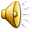 [Speaker Notes: Since last year, OEA has been talking about ways to visualize student growth.  We had a couple priorities:
That the reports we create start with individual student measurements, but can be aggregated to a variety of levels; and,
That the reports allow for interactivity that will be useful to users with a variety of skill sets]
Growth Project Goals
Establish a robust and useful method for measuring student academic growth that 
Provides results that will accurately inform classroom-, school- and district-level decision making
Is easily understood by a variety of users
Is based on individual student data
Can be aggregated to multiple levels
Establish a method for reporting/visualizing student academic growth that
Is engaging, accessible, and easily understood by a variety of users
Is available in an interactive format that allows users to explore the data as needed
Incorporate professional development throughout the implementation process and the reports themselves
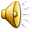 [Speaker Notes: With those goals in mind, let’s take a look at some sample reports.  But before we do, please note that these reports are visuals taken (with permission) from the state of Colorado’s SchoolView reporting system.  They are meant to illustrate what reports from the Department of Public Instruction may look like, though our reports may have some important differences.  Information about the release of DPI reports is available on the LDS webpage: http://dpi.wi.gov/lds.  Now, on to the reports:]
Reporting Academic Growth
Remember the information we get from SGP:
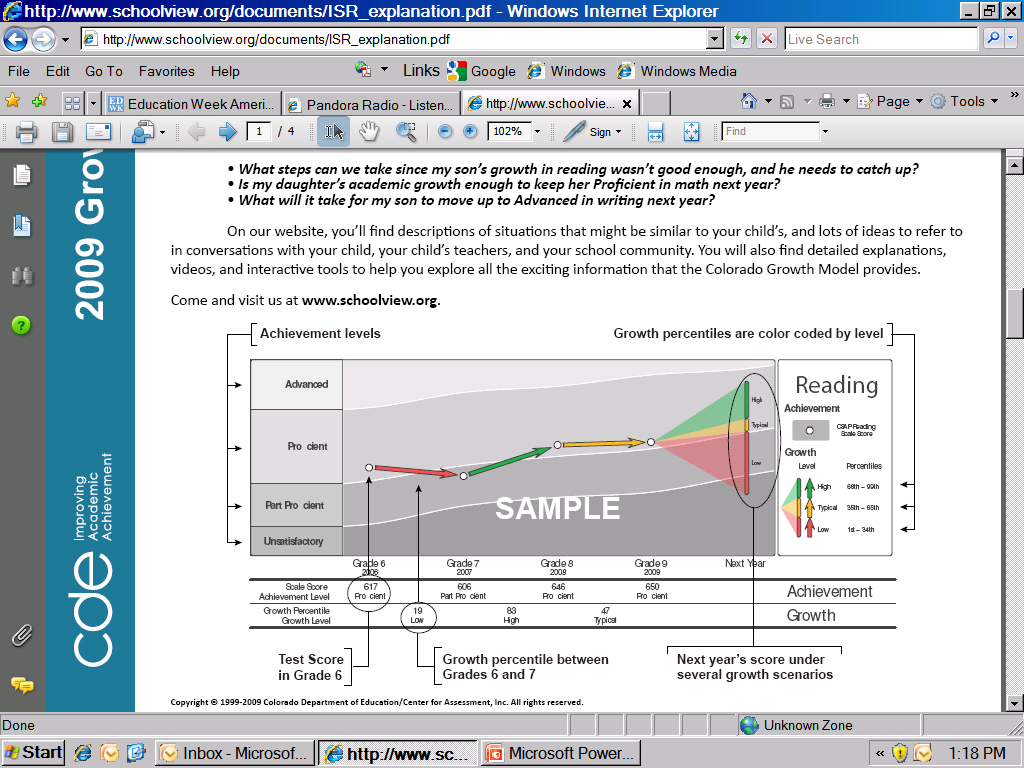 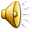 [Speaker Notes: This is an individual student’s report—the first time that DPI has reported individual student growth across multiple years!  As you can see, this report provides a variety of information.]
Reporting Academic Growth
Remember the information we get from SGP:
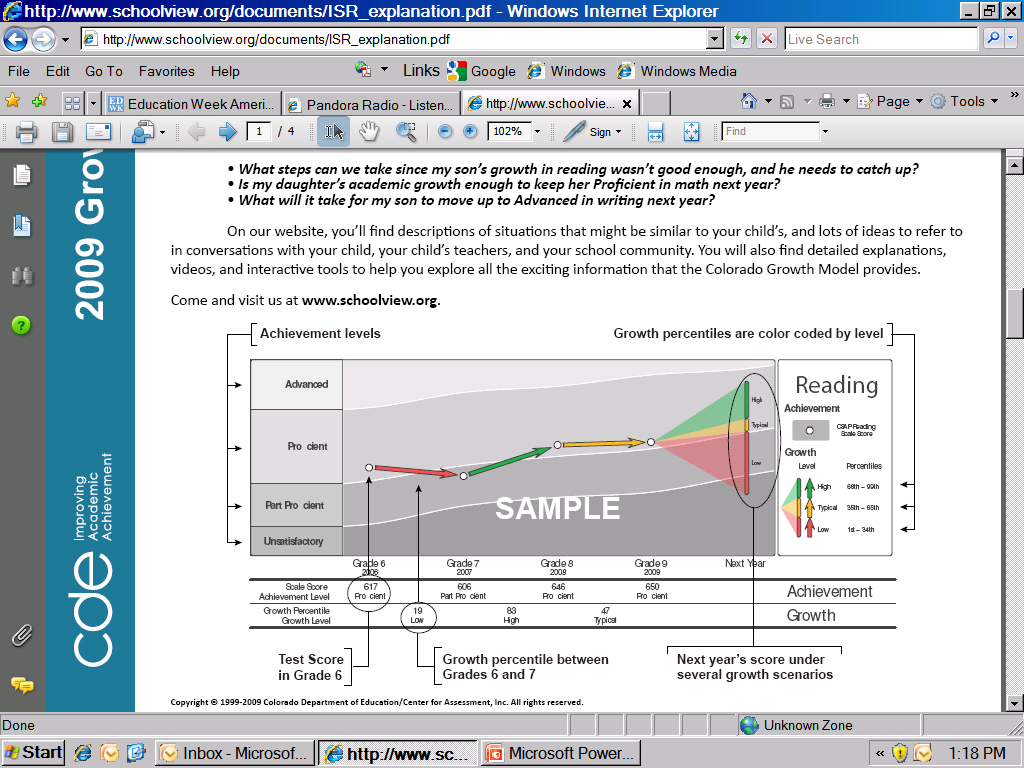 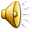 [Speaker Notes: First, we see a student’s test score.  This is also represented by the placement of the dot on the graph above.]
Reporting Academic Growth
Remember the information we get from SGP:
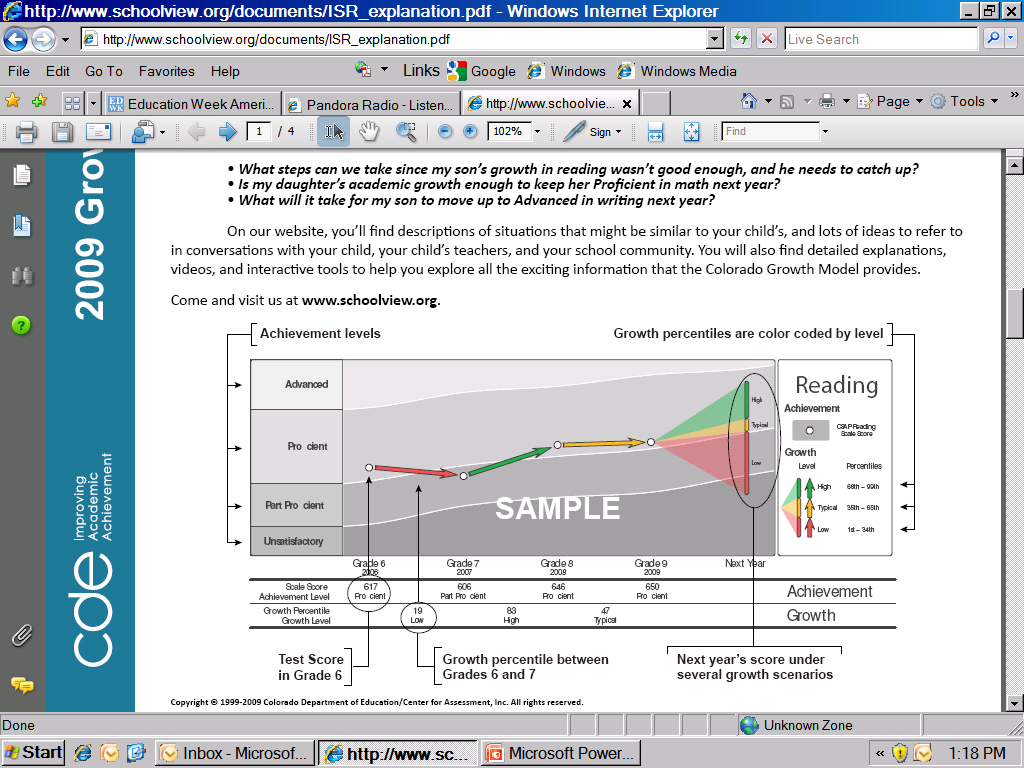 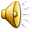 [Speaker Notes: Next we see the student’s growth percentile.  This is also represented by the COLOR of the arrow between test scores.  In this example, the student had negative growth—his scale score dropped 11 points between sixth and seventh grade—and his resulting growth percentile between those years was 19.  That means that this student’s growth of negative-eleven was only as large or larger than 19 percent of students who have a similar test score history.  As such, the arrow is colored red, which represents low growth, or a growth percentile on or below 34.  Yellow arrows represent typical growth, or growth between 35 and 65.  High growth is in the 66th percentile or above.]
Reporting Academic Growth
Remember the information we get from SGP:
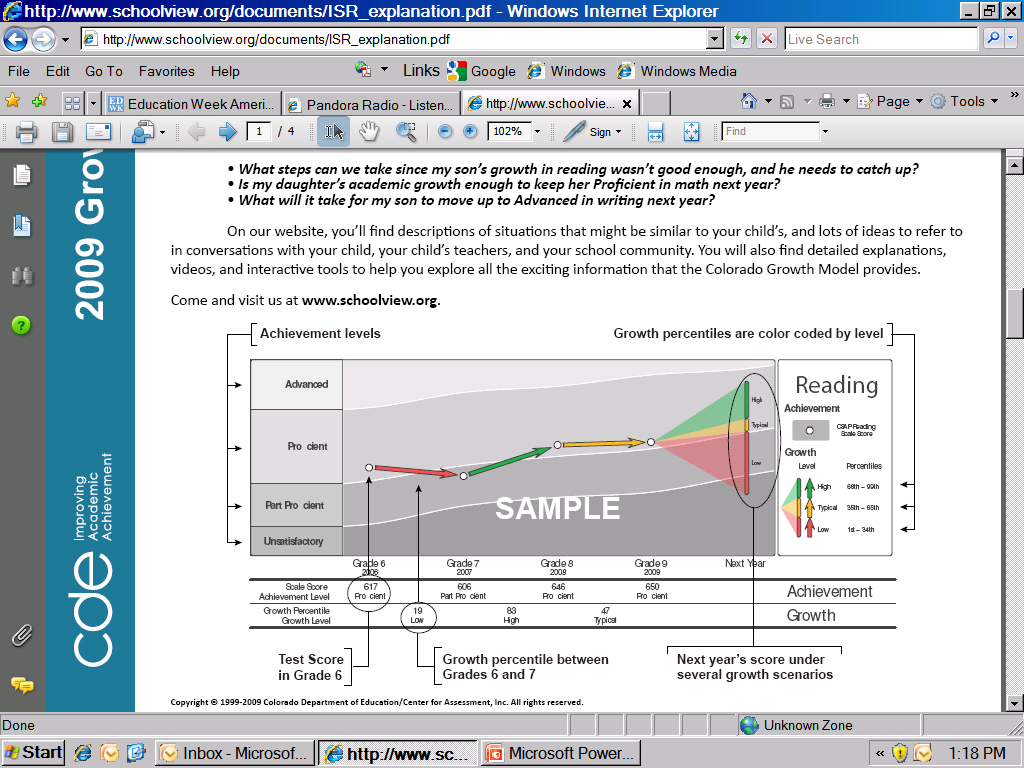 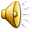 [Speaker Notes: Next, we see a projection.  This fan-like object is meant to represent ranges of where a student’s score may fall under different scenarios.  In this case, if the student has high growth, we can probably expect that he will certainly score in the proficient range.  If the student has low growth, however, he may drop below proficient.  Remember, growth percentiles are calculated based on how students with a similar test score history perform relative to one another, so this projection is simply a forecast of what MAY happen the following year.  It is intended to inform conversations about student performance and goals, not to make final placement or similar high-stakes decisions.

We can also look at individual growth for a group of students.]
Student-level growth
Each bubble represents an individual student.
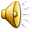 [Speaker Notes: Here we see a distribution based on scale score and growth percentile in a selected year for students in a given grade.  Each bubble represents a student.  The horizontal axis is the student’s growth percentile; the farther to the right the student’s bubble, the higher his or her growth percentile.  The vertical axis is the student’s scale score; the higher up the student’s bubble, the higher his or her scale score.  In an online reporting system, you can search for individual students from this group and look at the selected student’s growth over time, as represented by the report we looked at previously.]
Aggregating SGP
When we aggregate individual student growth percentiles, we use the MEDIAN.
We expect the median SGP, for a large enough group, to be 50.
Variances from 50 represent SOMETHING.
Median SGP above 60 and below 40 are one standard deviation from 50.
Let’s look at a chart that presents SGP for a group.
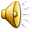 [Speaker Notes: We can also aggregate student growth percentiles.  When we do, we use the Median (not an average!).

We expect a median, for a large enough group, to be 50.  As such, variances from 50 mean something.  In particular a median growth percentile above 60 or below 40 represents a median growth that is one standard deviation from 50.  In other words, growth above 60 and below 40 is significant.  Still, do we know what it means?  No.  Do you?  No.  These reports are not intended to answer questions, but to start conversations.  They are but one measure that we hope will help provide new information to guide discussions in your school or district about performance.  What makes growth percentiles important is that they facilitate additional questions and conversation.]
Aggregate SGP
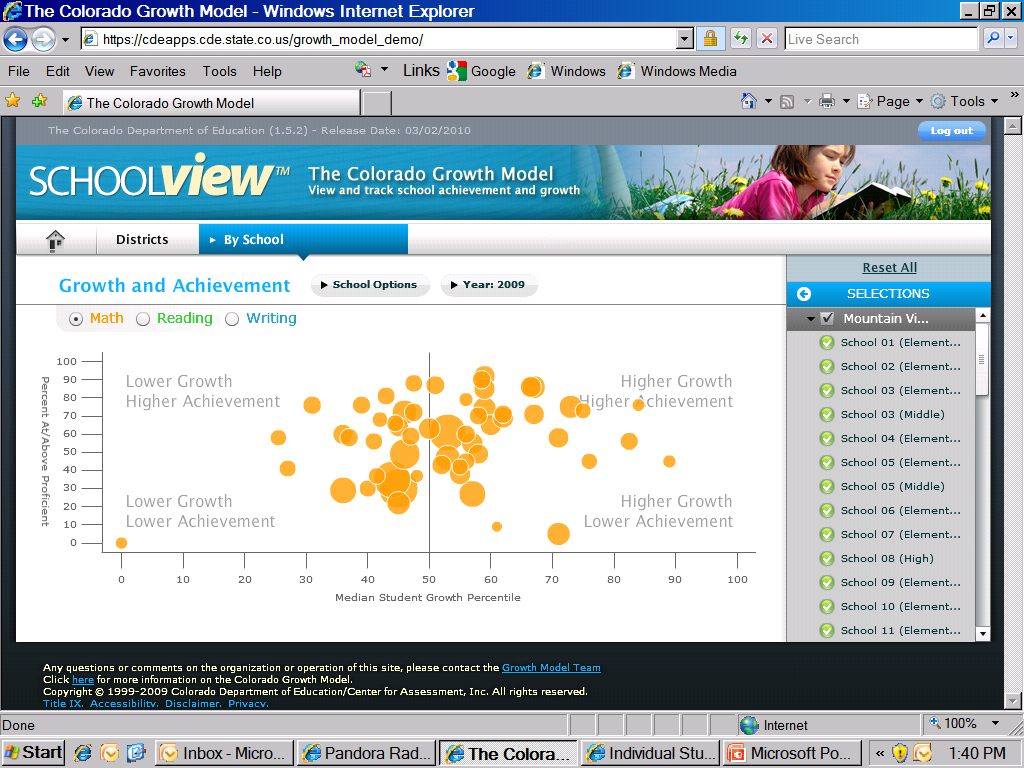 Each bubble represents a single school in the district.  The size of the bubble is proportional to the size of the school.
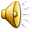 [Speaker Notes: Here we are looking at schools in a district.  Each bubble represents a school, and the size of the bubble is proportional to the size of the school.  

I’ll start by explaining the quadrant: like the previous graph, the horizontal access represents the growth percentile, but in this case we are looking at the MEDIAN growth percentile, or the middle percentile for the selected school.  The vertical access represents the percent at or above proficient for the school.  The quadrant helps direct attention to schools that may have low achievement but high growth, as well as schools that have high achievement but low growth.  You can also see high achievement – high growth schools and low growth – low achievement schools.

As you can see, there is a general clustering around 50 – remember that we said we expect medians to fall on or around 50.  But we also see some variances from 50 that are above 60 and below 40.  

A reminder, these reports are meant to inform conversations by adding information about growth for the group; they are not meant to say some schools are great and others are failing.  Instead, take a look at a school that is high performing but has a low median growth percentile.  What are some follow-up questions that you have about that school?  Where might you look next for additional data or information about the state of affairs in that school?  

Similarly, a school that has a low percent at or above proficient but high growth may in fact be on an upward performance trend, but don’t take this graph’s word for it.  Ask the same kinds of questions: where might you look for additional data to corroborate what you see here?  Finally, if you are able to confirm with other sources of data and pieces of information that a particular school or group is struggling or succeeding, what steps should be taken to improve growth or performance, or to support (or perhaps emulate) good work that is already being done?]
Wisconsin’s Longitudinal Data System
How do growth reports fit into DPI’s “big picture” for data use?
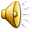 [Speaker Notes: We’ve now taken a look at some reports of academic growth at an individual student and aggregate level, but how does all this fit into DPI’s vision for data use in the state?  Let’s first talk for a moment about the current structure of data reporting.]
Wisconsin’s LDS
Our LDS Project includes many elements:
Data Warehouse: The Foundation
Student-level data from a variety of sources linked over time
Reporting Tools (web-based)
School District Performance Report
MDAT: the Multi-Dimensional Analytic Tool 
SAFE: The Secure Access File Exchange
WISEdash:  the Wisconsin Information System for Education dashboard
Security Applications
DPI Application Security Manager
Communications
LDS Website (http://wise.dpi.wi.gov/) 
Overviews and step-by-step guides to LDS applications
Mediasite videos
Up-to-date information on project activities
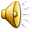 [Speaker Notes: DPI has a data warehouse called a longitudinal data system.  While this data warehouse includes a lot of data, there are still more pieces that we intend to add in so we can create new reports on topics that are important to districts. 

We also have reporting tools.  The Department reports data publicly – through tools like WINSS or the School District Performance Report that anyone with internet access can view.  We also report in a secure manner.  Secure reporting tools are available only to district staff because they can be used to identify individual students for educational purposes and we wouldn’t want individual student information to be available publicly.

As we make more and more reports available directly to districts through secure reporting tools, we need a way to manage who can access those tools and what data or reports they can view within the tools.  DPI’s Application Security Manager, a secure tool itself, does the job.

This is a lot of information, but you can always access it at your own pace from our longitudinal data system webpage.  We make a serious effort to update the page regularly, so please check back often!]
The LDS Project at DPI
The Longitudinal Data System (LDS) Project is comprised of several initiatives:
Developing a P20 data system
Measuring and Reporting Academic Growth
Secure longitudinal reporting  (e.g., MDAT)
Management of secure applications  (Access Manager)
These initiatives align with agency goals and federal requirements
Every Child a Graduate
Wisconsin’s 2009 and 2010 State LDS Grants
ARRA State Fiscal Stabilization Fund Requirements
Data Quality Campaign standards
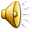 [Speaker Notes: The Department of Public Instruction has several data- and reporting-related initiatives.  We are working to expand our data system to include postsecondary data as well as early childhood data to better understand student backgrounds and outcomes.  We are looking at different ways to take advantage of our longitudinal data system by looking at student growth over time as well as other trend data.  Ultimately, we hope to make data easy to access and use to better inform district-, school-, grade-, program-, or individual-student-level decisions with the goal of improving student outcomes across the state.
To continue towards that goal, DPI has invested in an exciting new reporting system, called a business intelligence tool.]
DPI’s Next Step in Reporting: Business Intelligence
Data Model
A way of organizing data to make it easier to access and use in reports
Business Intelligence Tool
Sits “on top” of data model
A plethora of reports available!
User-based access
Public and Secure reporting
Timeline
Initial—secure—reports available Fall 2011
Growth reports will be included in this release.
Ongoing enhancements and addition of new reports to system
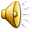 [Speaker Notes: To date, DPI creates individual reporting applications or tools for districts or the public to access data or reports.  You may have noticed that these tools are not necessarily all located in a single location.  Because we hope to make data easier to access for district and school staff, and because we want to provide data and reports on even more topics for districts, DPI decided to invest in a single reporting solution (the business intelligence tool) that can provide public and secure reporting and will eventually be the one-stop-shop for all data and report access from the Department.

The development of the business intelligence tool will be ongoing, but initial deployment with the first set of dashboards and reports will be in August of 2011.  For the first month of availability, only demonstration data will be available so district staff may focus on learning how to use the tool.  Beginning in September of 2011, the dashboards and reports will show district data.  Again, remember that the system will only be available in a secure format directly to districts.  Information about how to access the business intelligence tool will be available upon release in the fall.

DPI will continue to add reports into the business intelligence tool even after the initial release, and will also work to provide public reports through the tool.  The timelines for these efforts have not yet been finalized.]
GOALS: Plans and Professional Development
Providing resources to support GOALS
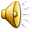 [Speaker Notes: When we think about providing more and more reports on a variety of topics, it is also important to consider the kinds of professional development and training that will be necessary to support informed use the these new growth reports as well as other reports in the business intelligence tool.  The resources DPI develops will ultimately be available directly from the business intelligence tool beginning in the fall of 2011.]
Growth Project Goals
Establish a robust and useful method for measuring student academic growth that 
Provides results that will accurately inform classroom-, school- and district-level decision making
Is easily understood by a variety of users
Is based on individual student data
Can be aggregated to multiple levels
Establish a method for reporting/visualizing student academic growth that
Is engaging, accessible, and easily understood by a variety of users
Is available in an interactive format that allows users to explore the data as needed
Incorporate professional development throughout the implementation process and the reports themselves
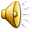 [Speaker Notes: DPI is working with advisory districts and other stakeholders on topics related to the business intelligence tool (which will include student growth percentile reporting) and associated professional development.

While much of the specifics regarding professional development resources is yet to be determined, we can share an overall plan for dissemination of reports and accompanying professional development resources.]
Implementing GOALS
Phases
Phase 1: Pilot
Outputs
Static reports of certain views provided for pilot districts
Education about SGP for pilot and non-pilot districts
Gather feedback from all districts via presentations around WI
Phase 2: Release of student-level reports (PDF) to all districts through SAFE, the secure access file exchange
Phase 3: Interactive online reports, secure access
Via secure login
Phase 4: Interactive online reports, public access
Public reporting that will eventually replace WINSS
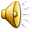 [Speaker Notes: First, some information about student growth percentile reports:

PDF reports –at a district-, school-, subgroup-, and individual-student levels—are available to districts through the Secure Access File Exchange (or SAFE) beginning in May of 2011.  Information about how to access your district’s reports is available on the DPI longitudinal data system webpage: http://dpi.wi.gov/lds.  SAFE will include a variety of resources to help you understand how to read and interpret the various reports.  These resources will also be posted publicly on the LDS website.

Beginning in the fall of 2011, DPI will provide growth reports through the business intelligence tool.  As of the recording of this PowerPoint in May of 2011, a name for the business intelligence tool has not been created.  We welcome suggestions!
Please remember that the initial—fall of 2011—release of the new reporting system will be with secure access only.  In other words, the data and reports available through the system will not be suppressed or redacted and as such will be available directly only to district staff through a log in process.  Information about how to access the business intelligence tool reports will be available upon release of the system.

One of the benefits of the business intelligence tool is that professional development can be provided directly through the tool.  Specifically, guided analysis workbooks will be provided to guide users through the various questions one might ask in reviewing student growth percentile reports.

As I mentioned, the online reporting system will eventually include public reports that do not require a log in.  At this point the exact timeline for the release of public reports through the business intelligence tool has not been finalized.]
Thank You!
For more information about reporting academic growth, please contact:
OEAMail@dpi.wi.gov 

For more information about DPI’s business intelligence tool, please contact the DPI Help desk: https://helpdesk.dpi.wi.gov/user.html
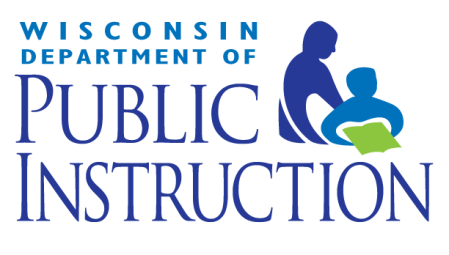 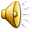 [Speaker Notes: I hope this presentation has been informative and useful.  

If you have any questions about academic growth, or suggestions how we can better share information or resources with you, please contact us at O-E-A-mail-at-d-p-i-dot-w-i-dot-gov.  If you have questions about the business intelligence tool, please contact L-D-S-help-at-d-p-i-dot-wi-dot-gov.  

Thank you and have a wonderful day!]